第12课   这个计划听起来真不错
jì huà
2
山东大学国际教育学院
来华留学生预科部
生词
预报       	yùbào	    N 	  forecast
阴        	yīn	    A 	  cloudy
借        	jiè	    V 	  to borrow
方面          fānɡmiàn      N          aspect
资料          zīliào            N          material;data
计划      	jìhuà	    N/V      (to) plan
后        	hòu	    N         following
市区     	shìqū           N         downtown
棒                 bànɡ               A         awesome; fantastic
猫         	māo	       N 	  cat
狗        	gǒu	       N 	  dog
照看      	zhàokàn          V  	  to look after
语法
介词：从（2）     from
介词：关于         about; in regard to
代词：咱们         we;us
兵马俑
兵 soldier; warrior   马 horse   俑terracotta
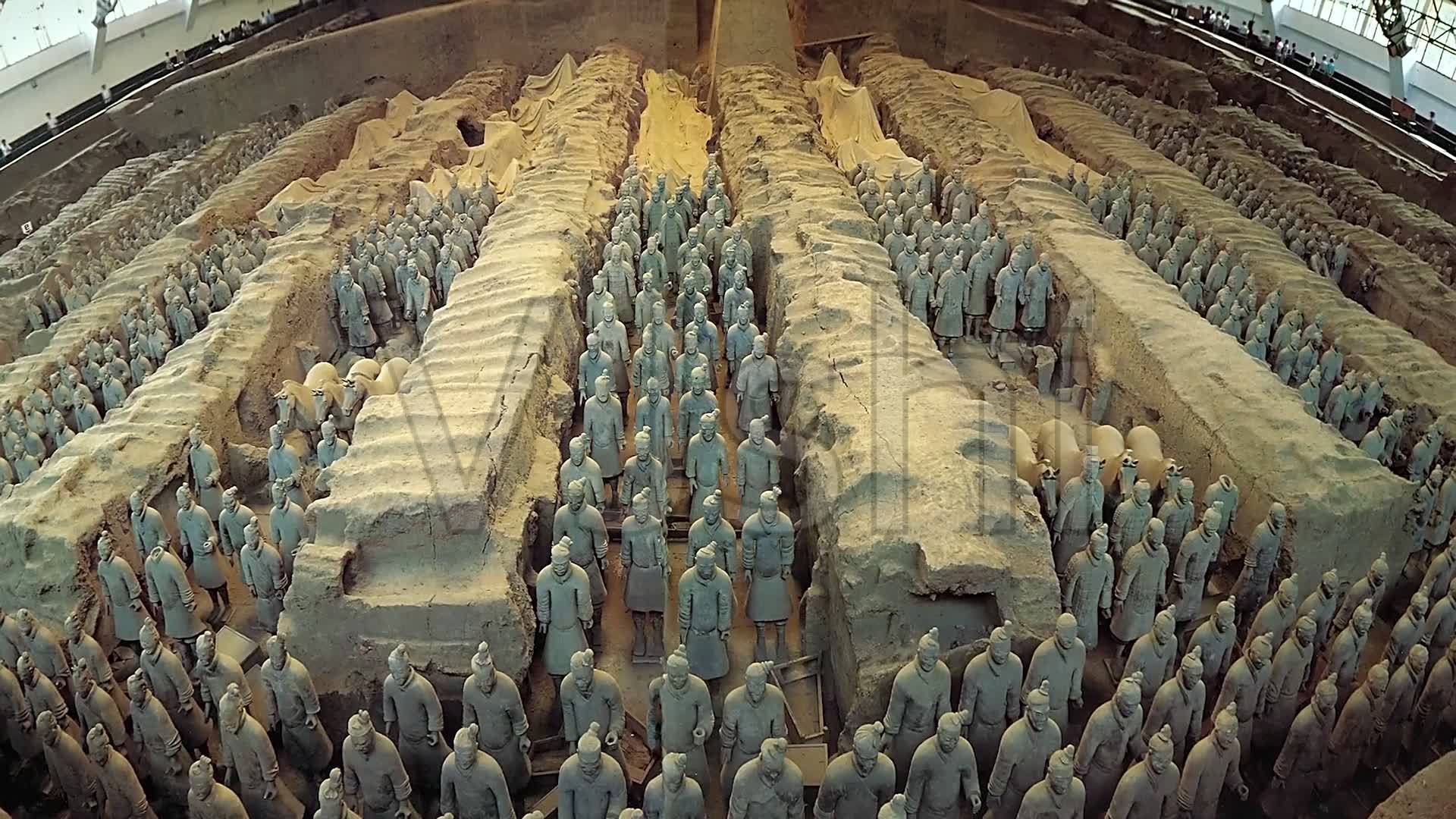 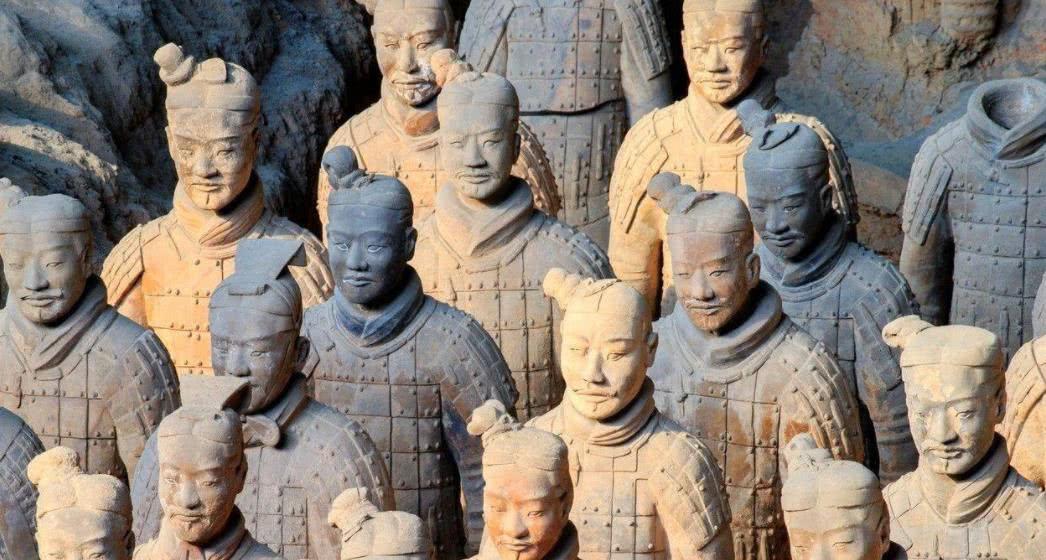 华清池
池 pool
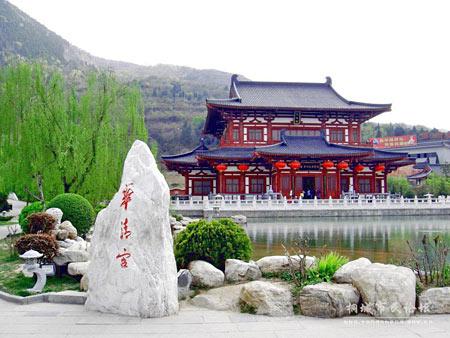 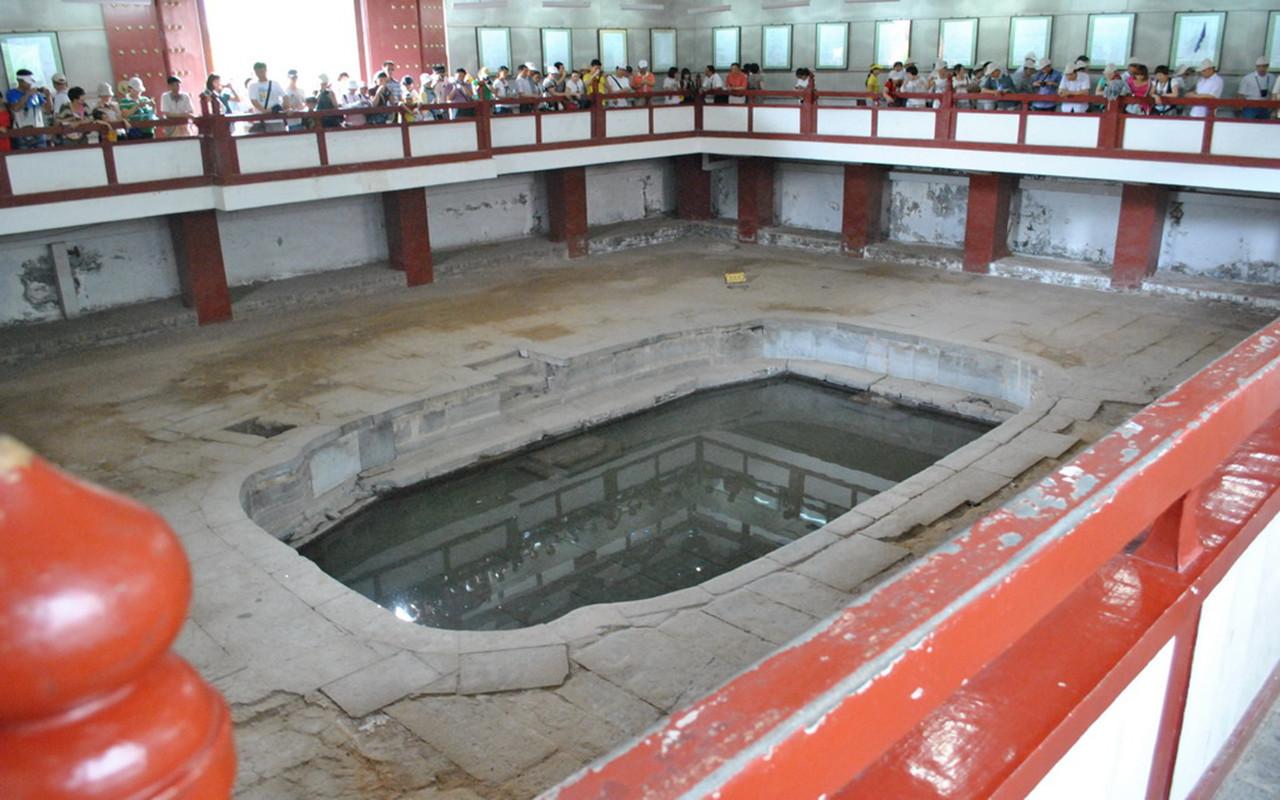 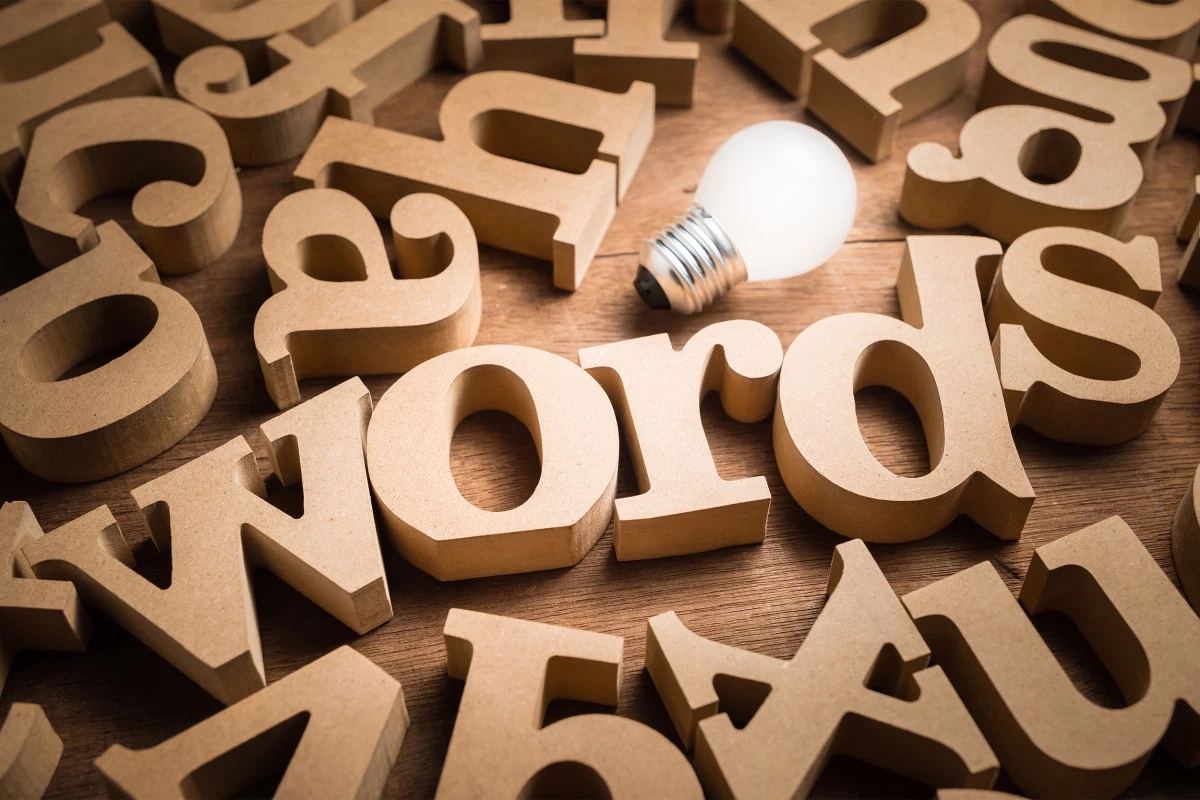 生词
WORDS
预报
N/V
天气预报
我在电视上看天气预报。
天气预报说，明天下雨。
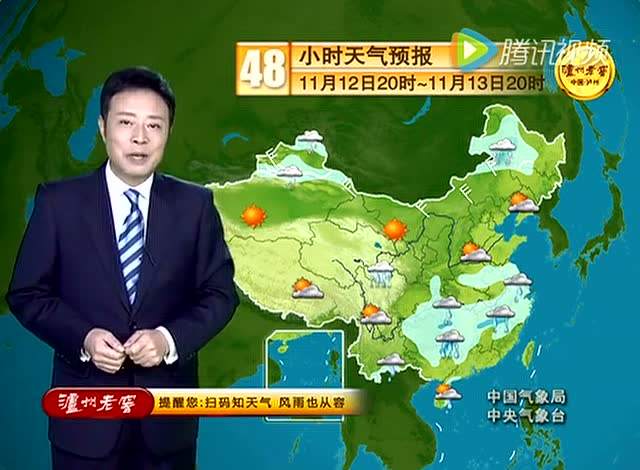 阴
Adj
天气预报说，明天是阴天。
阴天了，要下雨了！
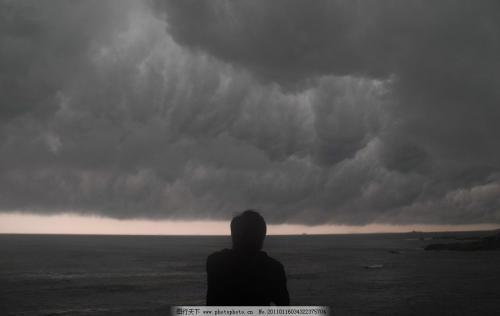 借
借书、借钱
去图书馆借书
V
把…借给…
你能把伞借给我吗？
你能把  手机  借给我  用  一下儿吗？
车
课本
开
看
方面
N
找工作的时候，你觉得哪个方面最重要？
你对哪个方面更感兴趣？历史还是旅行？
王老师在网上查了一些语言方面的资料。
资料
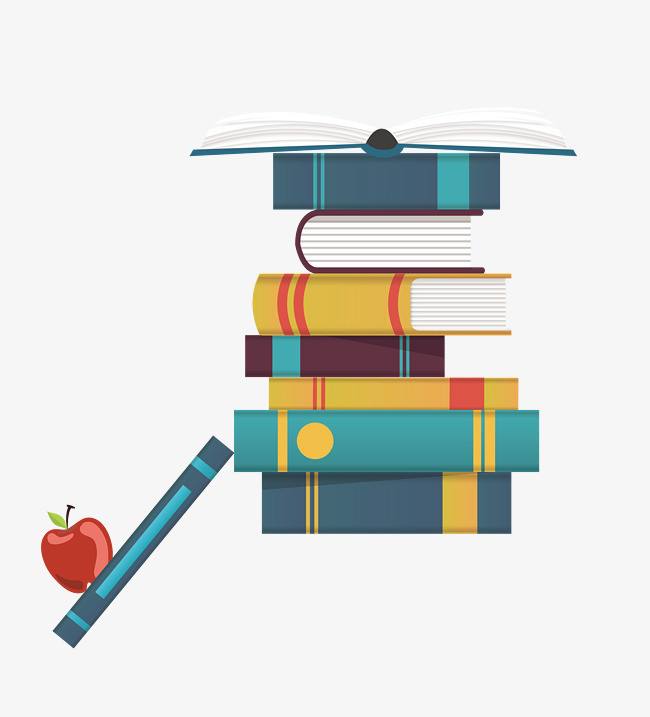 N
学习资料
个人资料
上网查资料
他打算明年考HSK，要买一些学习资料。
计划
N/V
学习计划
工作计划
做一个旅行计划
这个旅行计划听起来真不错！
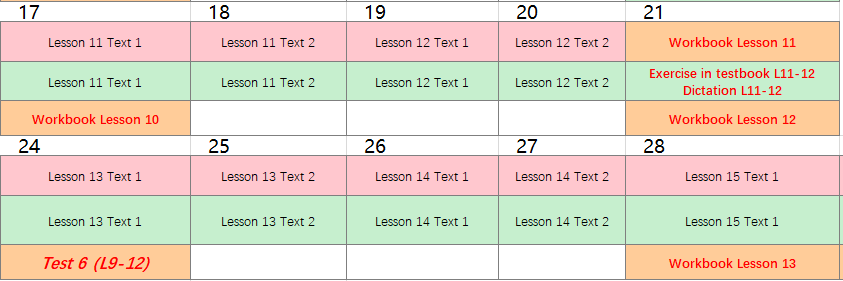 后
N
前两天    
后三天
这个学期我们学前两本，下个学期学后两本。
前几课很容易，后几课比较难。
市区
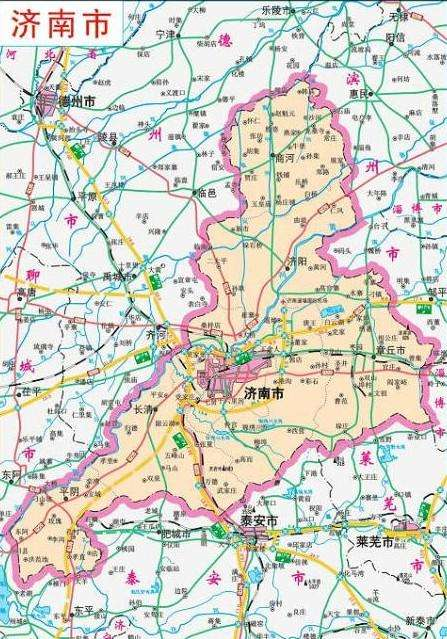 N
我喜欢住在市区。
住在市区很方便。
棒
Adj
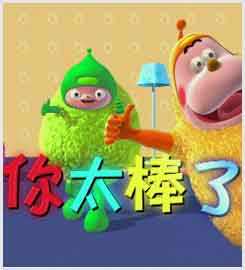 李白这次考得真棒！
狗
猫
N
N
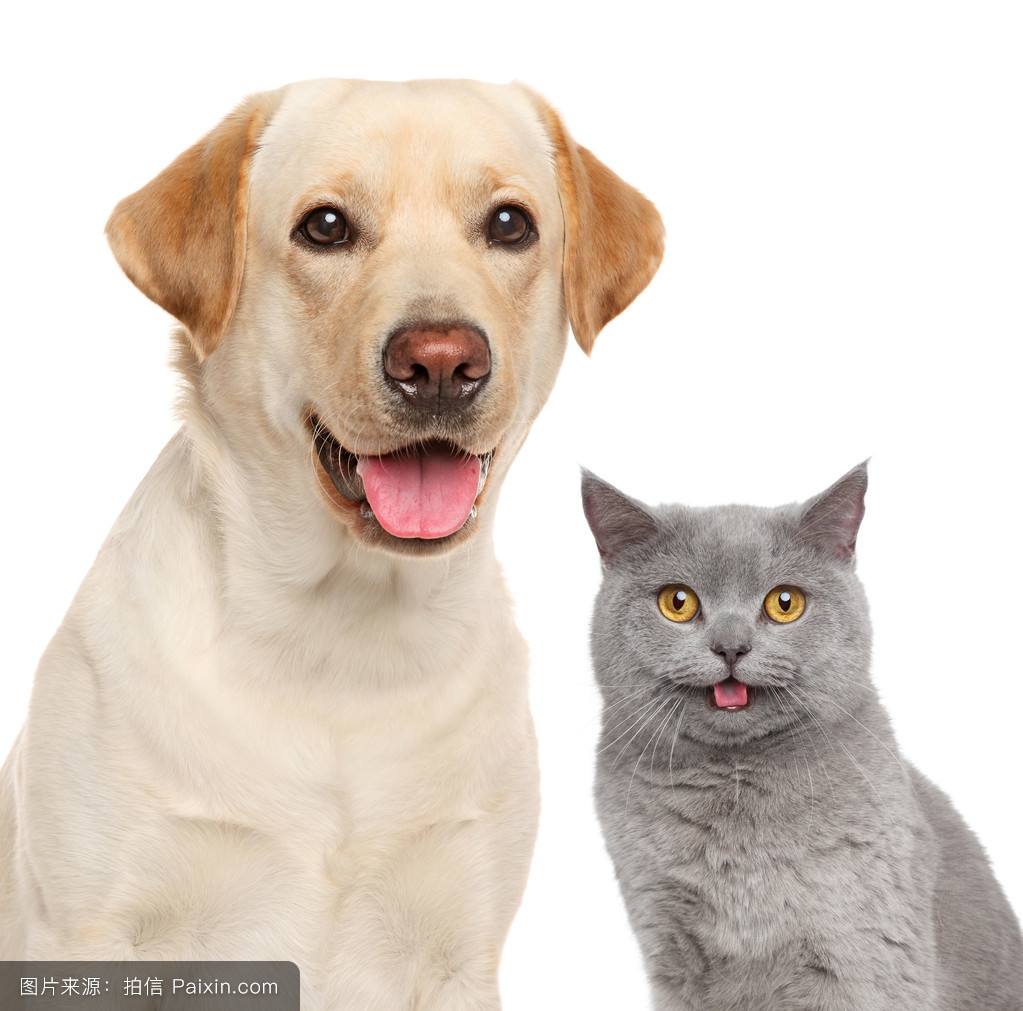 一条狗      一只狗
一只猫
照看
V
邻居去旅游了，我帮他照看小狗。
你能帮我照看一下行李吗？
我和爱人都上班，妈妈帮忙照看孩子。
他的工作是在医院照看病人。
照看     照顾
都是V
√照看小狗        X照顾小狗
√照看行李        X照顾行李

√照看病人        √照顾病人
√照看孩子        √照顾孩子
X照看自己        √照顾自己
照看     照顾
我们是朋友，你得照顾我一下。 
谢谢你对我们的照顾。
≠  照看
语法
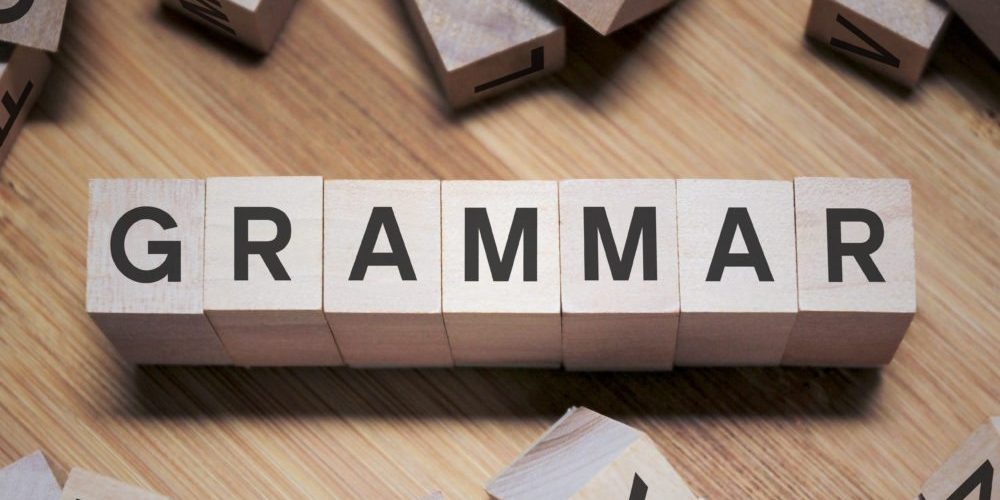 GRAMMAR
介词：从（2）   The preposition “从”（2）

从+……（place）+V
我从图书馆借的这本书。
我从网上买了一双鞋。
我从银行办了一张信用卡。
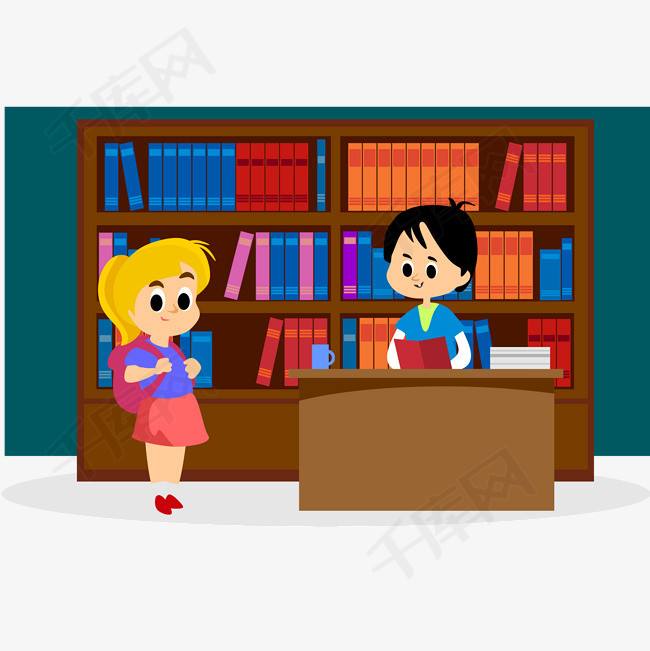 A：听说你要换工作。
B：你从哪儿听说的？

A：这双鞋真漂亮！是在商店买的吗？
B：不是，                                             。
我是从网上买的
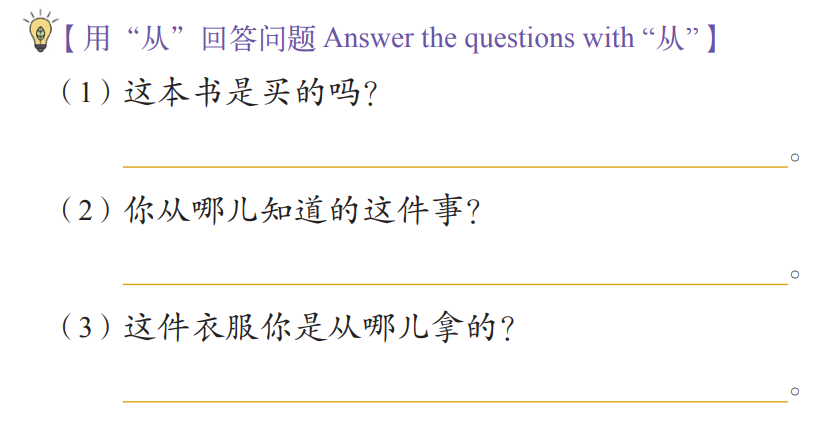 介词：关于+N   The preposition “关于”
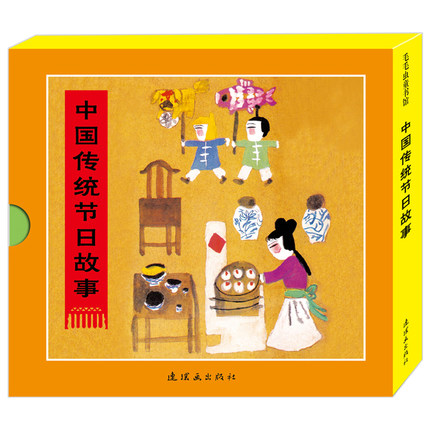 这是一本关于中国节日的书。
这是一个关于历史的电影。
介词：关于+N   The preposition “关于”
关于中国，你都知道什么？
关于山东大学，你都知道什么？
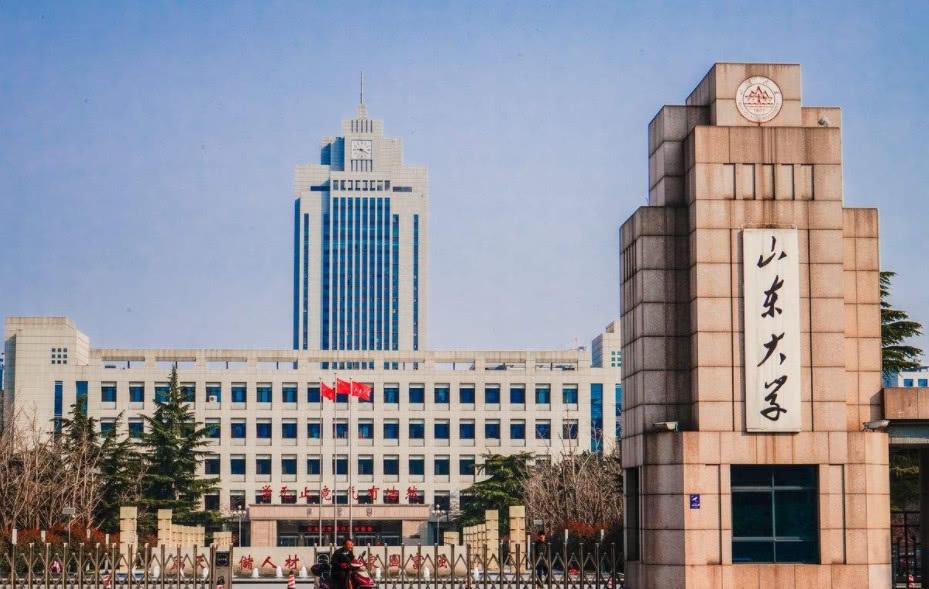 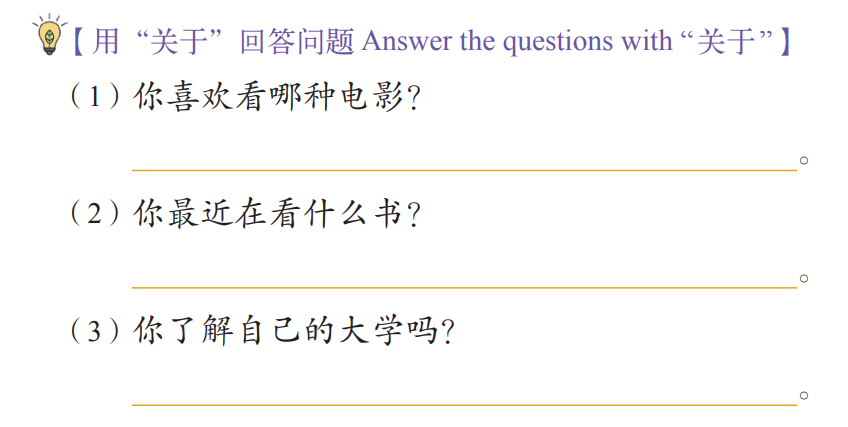 代词：咱们   The pronoun “咱们”
A：中午一起吃饭吧！
B：好！我们去哪儿吃？   
A：去食堂四层吧！

A：我们班考完试一起吃饭，你们班呢？ 
B：我们班去旅游。
我们 = 咱们
咱们  ×
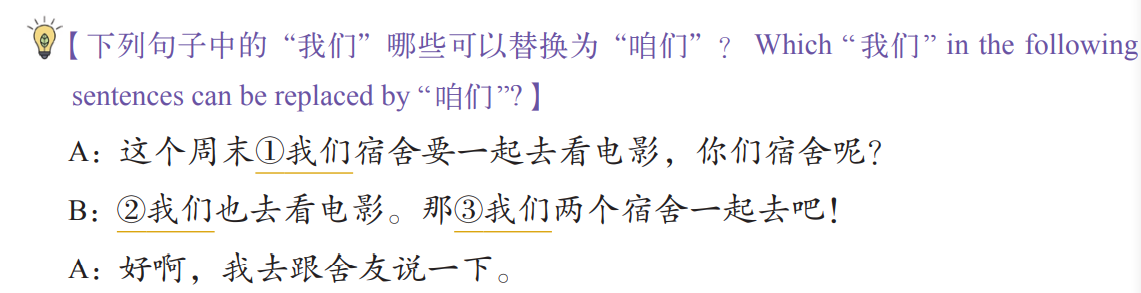 丈夫：米雪，需要带伞吗？
米雪：早上听天气预报说，西安这几天都是阴天，带两把伞吧。
            我还从图书馆借了一本关于西安的书，也放到行李箱里吧。
丈夫：我也在网上查了一些关于西安旅行方面的资料，
            做了一个旅行计划。
米雪：这三天咱们都去哪儿玩儿？
丈夫：第一天去兵马俑和华清池，后两天在市区吃和玩儿。
米雪：这个计划听起来真棒！ 
丈夫：对了，咱们的猫和狗怎么办？
米雪：别担心，我已经这件事跟邻居王阿姨说好了，她会帮忙照看的。
丈夫：那太好了。你再检查一下行李，别把重要的东西忘了。
米雪：好的。